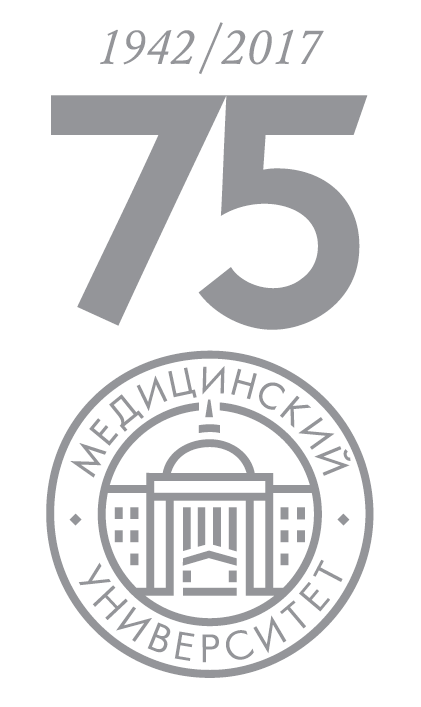 ФГБОУ ВО «Красноярский государственный медицинскийуниверситет им. проф. В.Ф. Войно-Ясенецкого» Минздрава России
ОТЧЕТ РАБОТЫ ДЕКАНАТАЛЕЧЕБНОГО ФАКУЛЬТЕТА
Декан
Газенкампф А.А.
Спартакиада ППС – III место.
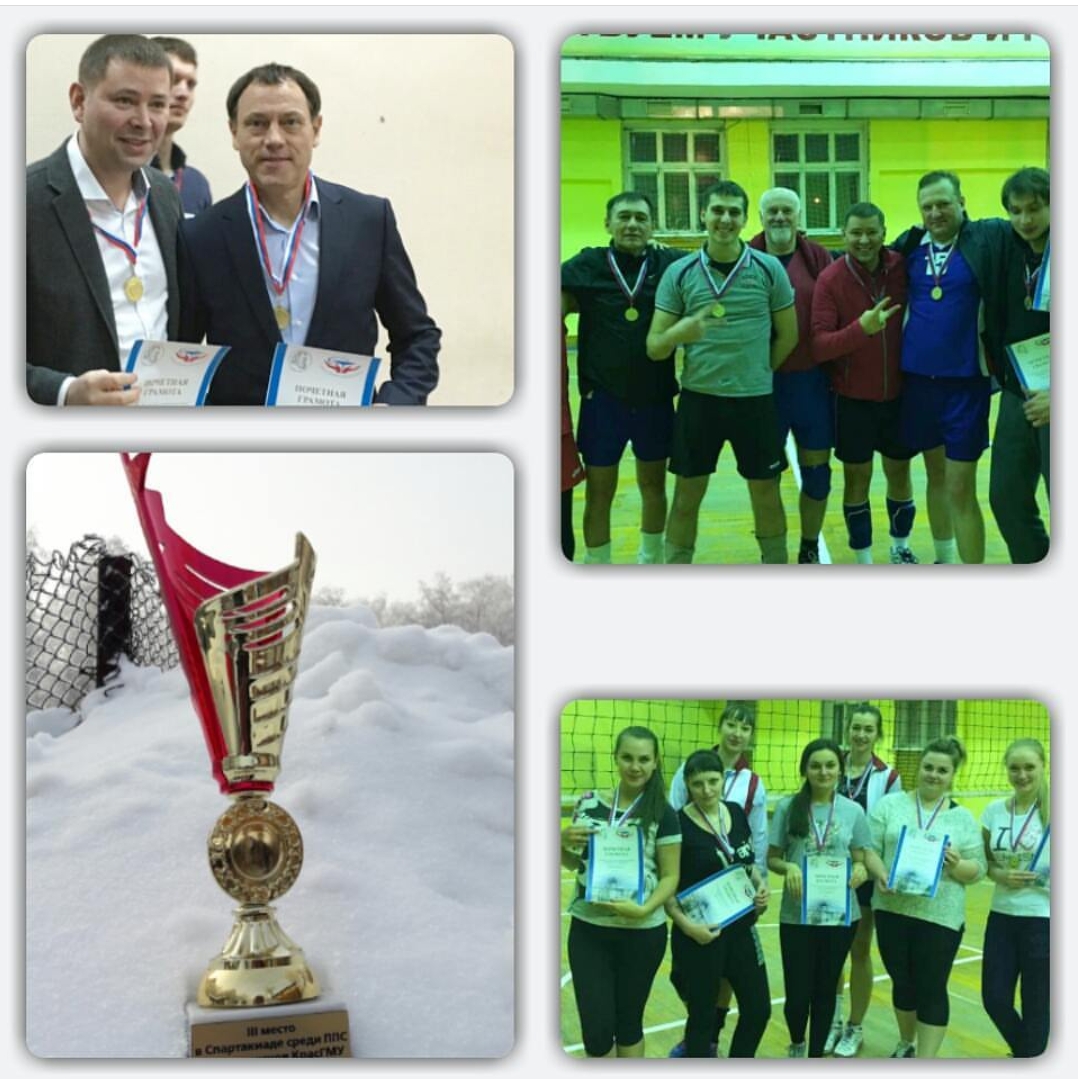 Переработка ФОС для ГИА
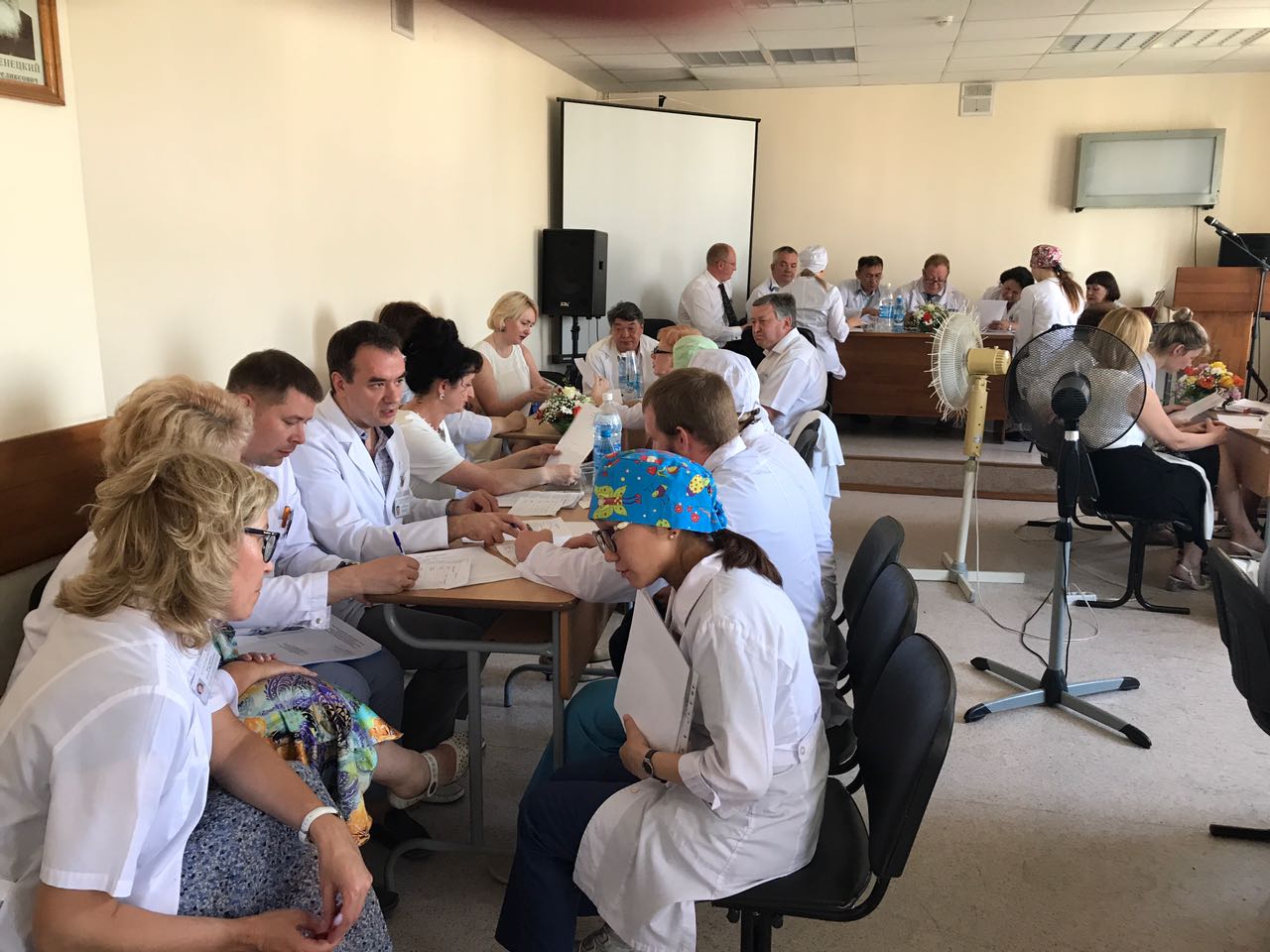 Аккредитация выпускников – 100%
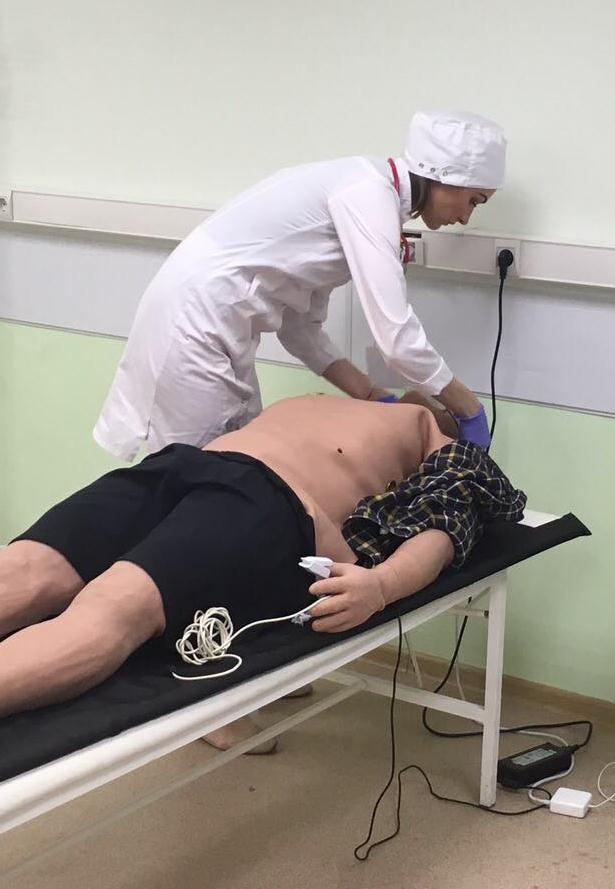 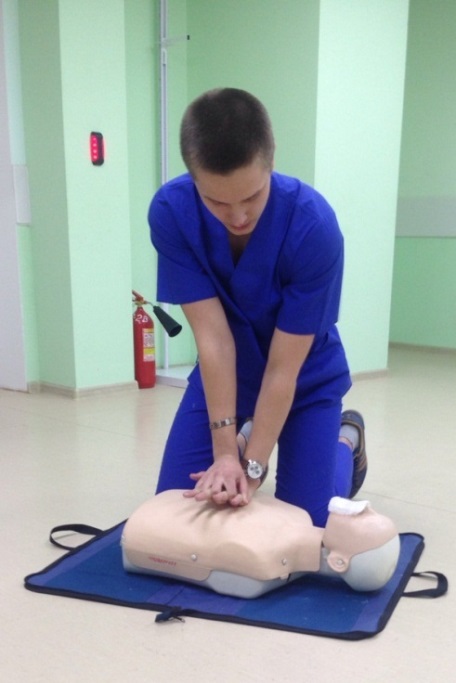 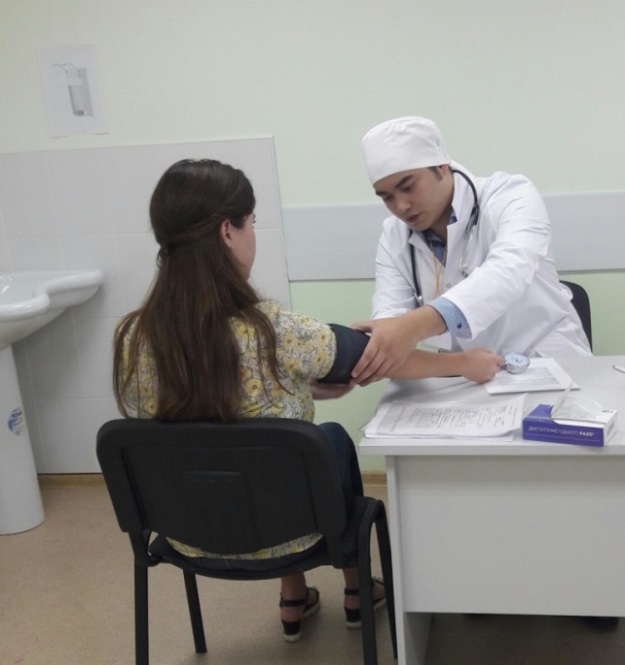 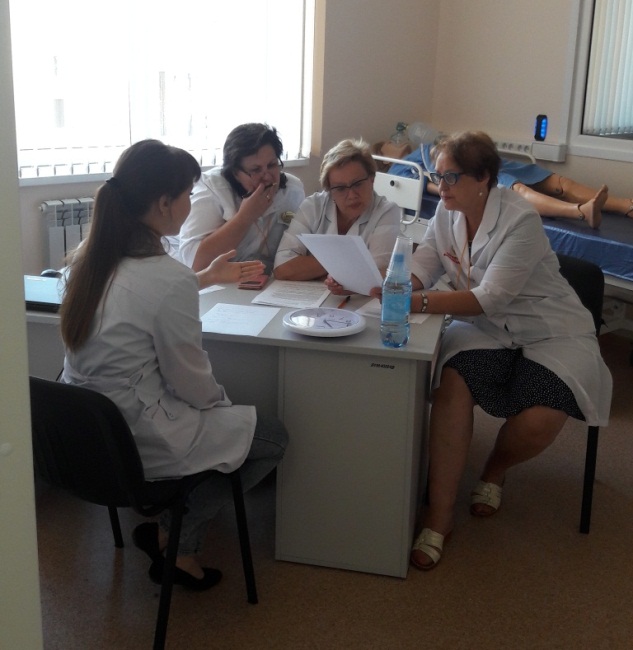 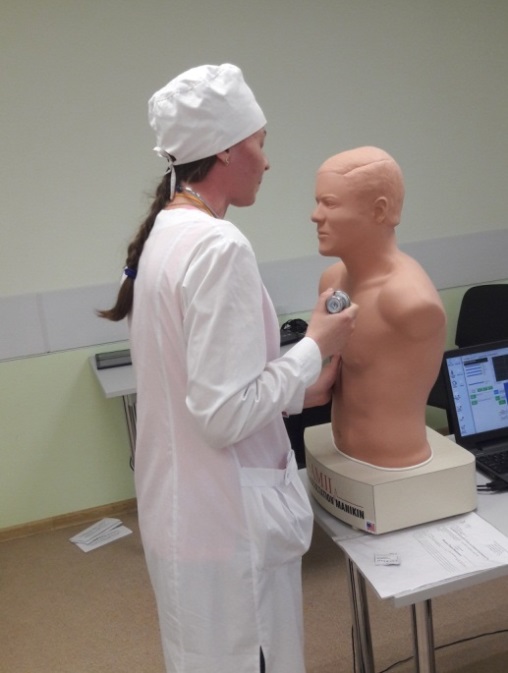 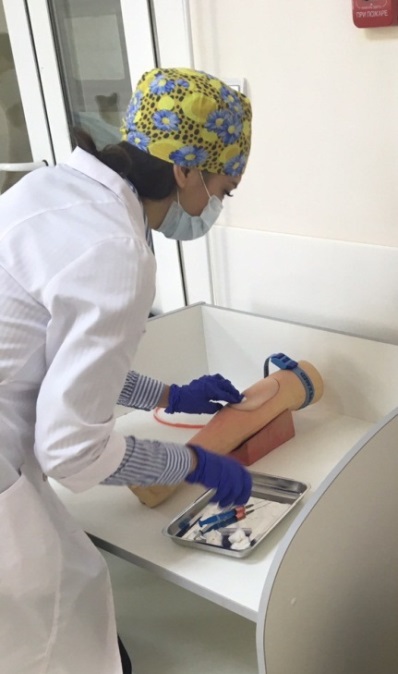 Усиление факультета
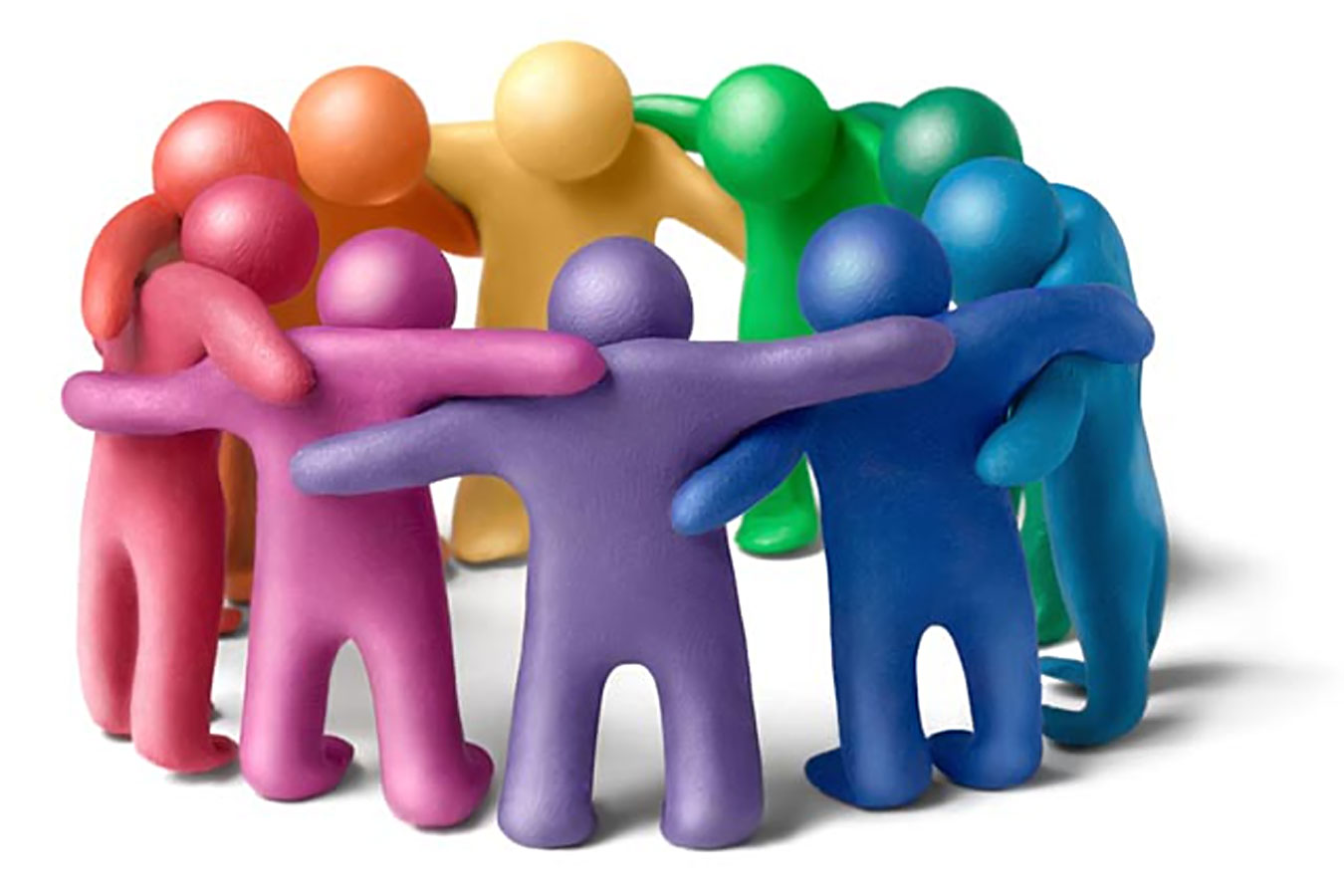 День Университета – I место
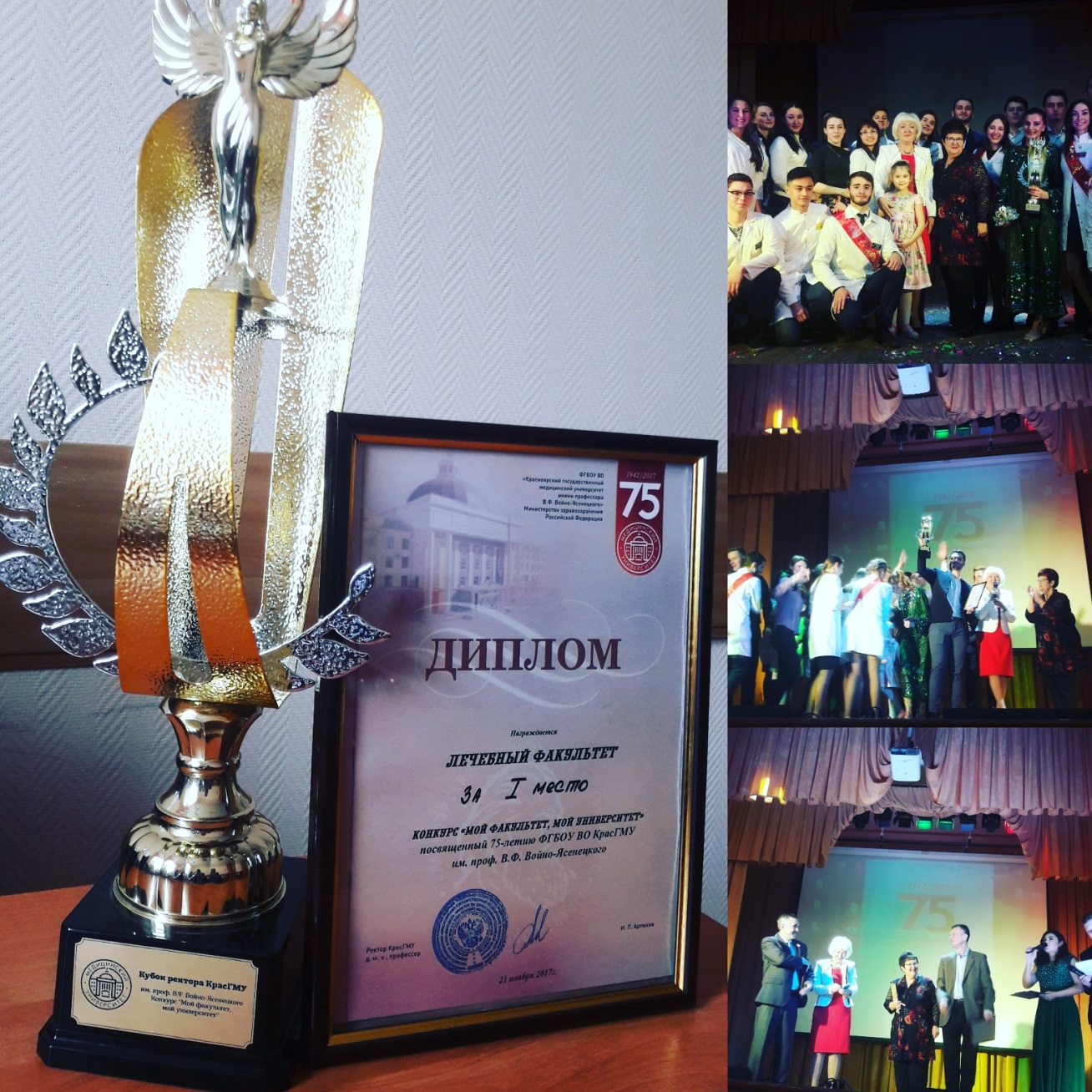 Отчисленные студенты за 2017г.
Всего – 73 студента (2,8%)
19 – бюджет 54 - внебюджет
Отчисленные студенты за 2017г.
Причины
Отчисленные студенты за 2017г.
1 курс – 19 человек
Отчисленные студенты за 2017г.
2 курс – 16 человек
Отчисленные студенты за 2017г.
3 курс – 13 человек
Отчисленные студенты за 2017г.
4 курс – 11 человек
Отчисленные студенты за 2017г.
5 курс – 9 человек
Отчисленные студенты за 2017г.
6 курс -  5 человек
Академический отпуск
Предоставлен 47-и студентам
В 2016 – 27-и
Академический отпуск
Причины
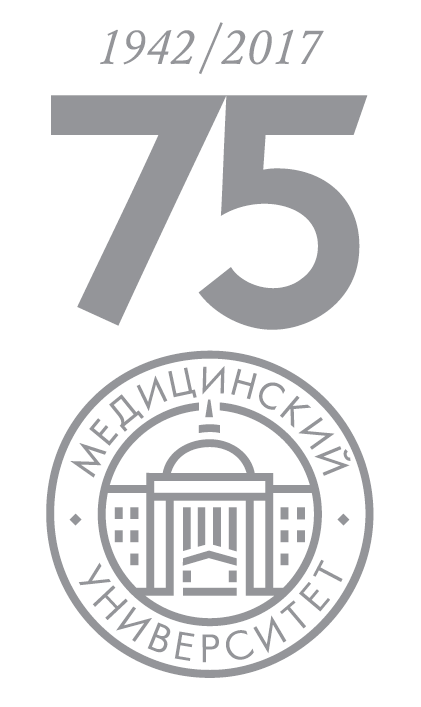 ФГБОУ ВО «Красноярский государственный медицинскийуниверситет им. проф. В.Ф. Войно-Ясенецкого» Минздрава России
РАЗНОЕ
Декан
Газенкампф А.А.
Лекции – открытый доступ
До 25 декабря!
Создать на кафедральном компьютере папку «Лекции специальность»
Лекции – лечебное дело
По каждой дисциплине:
Отдельная папка
Текстовый документ с перечнем тем лекций, согласно УМКД
Набор лекций, согласно перечню